The mathematical enterprise:A minority perspective
William Yslas Vélez
Department of Mathematics
University of Arizona
Tucson, Arizona
[Speaker Notes: I have given many talks around the country on how to increase the number of mathematics majors and how to increase diversity among the undergraduates. I didn’t think it appropriate to for this talk because I don’t know enough about your department to fully understand what could work. Of course, I would be more than willing to have this conversation with faculty and staff at MIT while I am here.
My impression about mathematics departments is that conversations about diversity issues are minimal. These conversations are not part of the workings of a mathematics department. Since this talk is being given under the support of the Martin Luther King program at MIT, I wanted to give a talk of a different nature, namely give a talk from the point of view of a minority mathematician looking at his profession and the professional structures that have impacted the participation of minorities in mathematics.
I will be talking about diversity issues and it would be good to begin by defining a term that I will use often. My parents were born in Mexico but lived in both the US and Mexico for much of their early lives. The border between the UA and Mexico had jumped over the Mexican population establishing a culture of travel across the border in this area. In the early 1900s, the border was rather fluid. I, and my siblings, were all born here. I grew up in the Spanish-speaking part of town. In the 1950s, it was clear to us that were supposed to be second-class citizens of this country. But with all of our culture, family, music and food, I could not to internalize this view point. However, I did struggle with education. I viewed education as an Anglo activity. Were it not for the strong mother that I had, I would not be here. I mention this because I believe that this attitude is still prevalent in our minority communities. With such a lack of minority role models throughout our educational system, minorities sometimes feel as if this educational system is apart from them. This lack of role models is prevalent throughout our educational system. I think that our current university educational system is creating this misconception among US students. I point out to incoming students that their teachers in science and mathematics courses will oftentimes be international. I ask them why this is? I often get the response that it is because foreigners are smarter. 
Towards the end of this talk I will return to this when I talk about the minority organization, SACNAS. 
As a child, Anglos would call us wetbacks and beaners, with some adjectives thrown in to better describe their sentiments towards us. When we would go to Mexico to stay with family (which we did often as children) we would be called gringos and criticized for not being able to speak Spanish well. I hated to call myself Mexican-American, identifying myself by a label from two cultures, neither of which had any respect for us. When the term Chicano appeared in the mid 1960s that described the Mexican-American population, I took on that label. I will be using this word throughout this talk to describe Mexican-Americans.
Secondly, I wanted to make an important point about this talk. I will be talking about policy and not about people. This is important as I will be referring to international students and faculty throughout this talk. I am not referring to people, but rather to policy.]
Chicanos and Mexican-Americans
Policy not People
Diversity, what does it mean?
Mathematics departments are incredibly diverse with representatives from many continents, many languages, many cultures. 
But, this not what we mean by diversity.
NSF has a category of historically, under-represented minorities-Hispanics, African-Americans, and Native Americans. 
Of course, this designation of minority applies only to US citizens or permanent residents.
[Speaker Notes: Historically, these three populations have been part of this country for centuries, yet we do not see these populations in our mathematics departments. In particular, the Native American population is almost invisible among us.]
Diversity
The goal of diversity initiatives is to educate the children of this country. Students who go through our K-12 educational system should be able to pursue university studies and become part of our faculty.
Our mathematics departments should reflect the diversity that is the make-up of this country.
Diversity is not about importing international students and faculty and labeling these individuals as minorities.
Numbers of URM faculty at MIT from 2000-2009 using different definitions
How does academia handle minority issues?
My experiences of dealing with minority issues in academia.
The attitudes towards the minority population.
What has been the minority experience in our departments?
Attracting minority students to universities
One of the arguments that one sees over and over again is that we want the “best” students for our graduate programs.
One problem with this is that the term, “best”, is not well defined. 
What do we mean by “best”?
Best students?
Does “best” mean the best prepared mathematically?
It is common for math majors in other countries to have had four years of schooling where all they took was mathematics. In essence the degree is more like a master’s degree.
Compare this to our liberal arts degree where not more than a third of the courses can be mathematics.
We created a system of education for our students and then ridicule them for having participated in it.
Course work does not give a measure of the potential for creativity.
[Speaker Notes: Perhaps we should compare international graduate students with students completing MS degrees in this country.
Over and over again, I see talented domestic students ignored by our elite graduate programs.
A few years ago a young woman graduated in three years with a perfect 4.0. She was turned down by several schools, including Michigan. I was furious. I called a couple of these places trying to understand how they could turn down such a great student. Michigan explained that they wanted students with graduate courses and research experience. I suggested that if they were turning down a qualified domestic student in favor of an international student, they were ill-serving this country. The graduate director explained to me they did have a lot of international graduate students but that many were Canadian.
I called MIT in 2006 about a young Chicana engineering student. She had wonderful credentials, great GPA, she had participated in a summer program at MIT and she was encouraged to apply for admission to graduate school in engineering. She was turned down. I called and I was told that she was in fact very talented but that unfortunately the percentage of international students had been increasing and she was not competitive with that pool of student.
I could go on forever with stories like this.]
Research and international graduate students
Departments claim that international graduate are better prepared.
Does this result in better research productivity.
Look at the following data.
The distribution of the total number of papers per author*
*Patterns of Research in Mathematics, Notices of the AMS, January 2005
 Jerrold W. Grossman
[Speaker Notes: What does this show? Had we focused more on domestic students, would this graph look worse? I doubt it. In fact, to me it shows that mathematicians are the same worldwide.
Median is 2, mean is 6.87, and the standard deviation is 15.35]
Are there barriers for minority students?
Racisim in the Navy.
Do mathematics departments behave in a fashion that serves to discriminate against minorities?
My experience with NSA.
Institutionalized racism.
What well reasoned rules, regulations are in place in your department that serve to exclude the minority community from participation?
Best students?
Perhaps best actually refers to us, as researchers?
Who are the best students who can push forward our research careers?
Who are the best students for our graduate program, ones that will make our graduate program famous?
Best students?
Maybe what “best” means is what is best for this country?
Who are the “best” students to promote our science in this country, students who can motivate future generations of students?
NSF strategic plan, 2006-2011
The current science and engineering workforce is aging. To meet continuing, strong demand, it will be important that every American has an opportunity to achieve in mathematics and science. Women, minorities and persons with disabilities remain underrepresented in STEM professions while they are an increasing percentage of the overall U.S. workforce.
[Speaker Notes: We as mathematicians know full well that this aspect of “best” rarely, if ever, enters into our decision making as to whom we will admit into our graduate programs.
This strategic plan points to a problem within our mathematics departments. Given the dramatic demographic changes that are occurring in this country, the rise of the intellectual capacity of the feeder nations to train their own students it does not appear to me that mathematics departments are equipped to handle the next generation of students.]
Percentage of domestic PhDs
[Speaker Notes: Interestingly, while there has been a decrease in the percentage of domestic doctorates, the percentage of domestic women has been climbing. In 1979, the percentage of domestic females compared to domestic males was 16%. Since 1998, this percentage has hovered around 30%.]
The impact on the research I universities of the job market
A doctorate from a Research I university makes that person much more competitive on the job market. 
Since 1992, each year about 40 % of the doctorates awarded in the US have come from Research I universities.
Since 1992, about 20% of the doctorates from research I universities have not been US citizens.
The Impact
[Speaker Notes: The hiring situation is much like this fountain. The graduates of the elite universities at the top can find employment at the other universities, but rarely does it occur that faculty move up from the lower tier universities. Just like a fountain, drops of water may every now and then move from a lower tier to an upper tier. The employment practices of elite universities appear to act like these fountains, waiting for that one amazing drop to appear. Contrast this employment strategy with the one where universities would strive to produce these minority students. Here is the problem that I see has negatively impacted the minority community. Mathematics departments are not willing to focus on the pipeline issues. If the research I universities are not producing minority doctorates, then where do these departments expect to find minorities to fill their faculty lines. Waiting for these drops of water is a strategy that has proven itself not to work. 
My experience with mathematics departments is that they have no interest in increasing diversity.
Examples: A Navaho student called me to ask for advice. He had been accepted at a university in the Southwest and the chair of the graduate committee told him that they had accepted but they would give him no money because he was sure that he would fail. Few Navaho students from the reservations apply to graduate school but this meant nothing to this graduate chair. I called this university, and another university to try to get this student into a graduate program. Within a week that first university offered him a very nice fellowship, but the student figured that the deprtment would probably kill him. This student went on to another university and earned a master’s degree. He teaches at a community college on the navaho reservation and I hear wonederful things about him. 
One of my advisees graduated with a 3.4 GPA, double majors in math and computer science, but was turned down by most of the California schools.  You just don’t find students like this.
A young woman completed her degree in three years with a perfect 4.0. Turned down by Michigan and others. I called them and asked what they were thinking. Michigan explained to me that they wanted students with graduate coursework. I asked if they were bring in international students and I though it inappropriate to turn down qualified domestic students for international students. The person expeleined to me that many of the international students were Canadians.
I introduced a young woman to the Converge program here at MIT. She attended spent the summer and everything went well. This young women from the border of Arizona and Mexico was just amazing. She applied to graduate school at MIT and was turned down. I was shocked. When I spoke with someone in engineering at MIT I was told that he was very good but given that the percentage of international graduate students had increased, she was not competitive among that pool. 
I am sure that there are countless of these missed opportunities, yet these mathematics departments continue to wait for those drops.]
What has caused this increase in the number of international graduate students?
Is it that Americans don’t want to study mathematics?
The job market in the 1970s.
Terrible
Departments found out that they could attract mathematicians with better research credentials.
The research capacity of mathematics departments went up.
[Speaker Notes: Departments began to dream of research grants and prestige of doctoral programs]
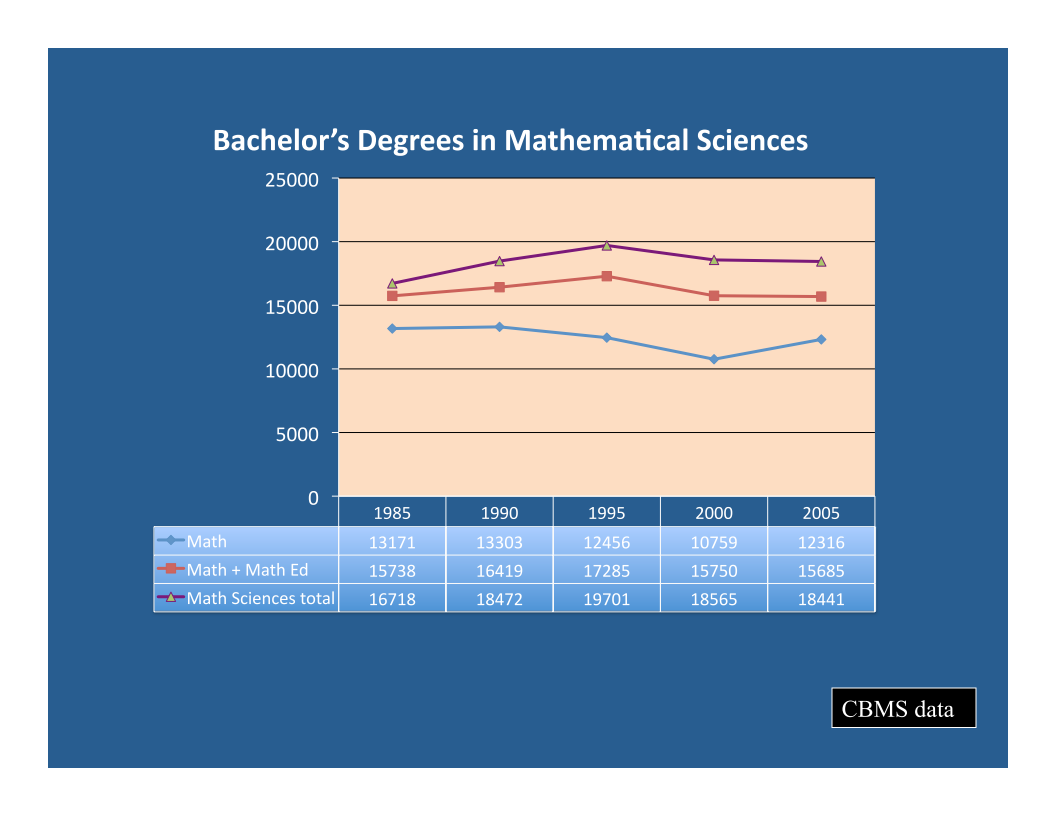 [Speaker Notes: Look how odd this data is. Whereas the research capability our mathematics departments increased during this time period, the number of mathematics majors decreased.]
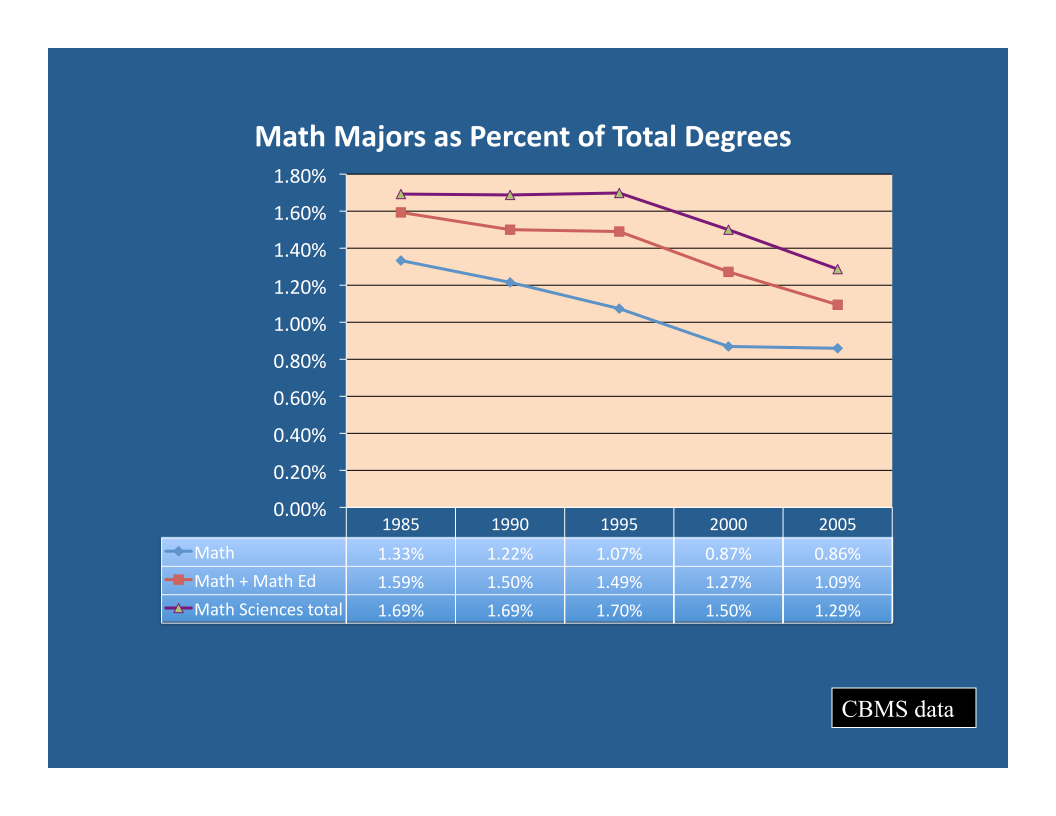 [Speaker Notes: This data is even worse when we realize that the number of students attending our universities increased.
A complaint that is often heard is that students don’t want to study mathematics]
[Speaker Notes: In total there are about 450,000 students taking first semester calculus in high school.]
[Speaker Notes: There are about 16000 of these students who took this exam before their senior year. So, these students could be arriving with considerable mathematics behind them. Compare this figure 16000 with the number of mathematics majors in 2005,  12316]
What has caused this decrease in the number of mathematics majors?
The job market has been terrible.
Mathematicians don’t believe that mathematics is useful.
Public pronouncements by mathematicians, a window into the attitudes that mathematicians have toward the undergraduate degree in mathematics.
[Speaker Notes: Witness what happens at the annual meetings. When one goes to exhibitor area, there are only book sellers and NSA. This gives the impression that the only use of mathematics is to teach it and create more of it. Why isn’t IBM, Raytheon, Microsoft there?]
Public statements
I was giving a talk at a university in the early 1990s on my work with minority students and a mathematician got up, in public, and asked why we should encourage minorities to study mathematics when the job market was so bad? 
On another occasion at NSF a mathematician got up and said he does not recommend mathematics for his students because of the job market.
[Speaker Notes: What concern for the minority community. I pointed out that minorities should participate in all aspect of American life and we deserve the opportunity to become unemployed mathematicians.]
Is it any wonder that there has been a decrease in the number of mathematics majors?
We complain about K-12 teachers not understanding mathematics and discouraging their students from studying mathematics, while we do the same thing openly.
[Speaker Notes: Mathematicians continue to have an elitist view of mathematics, that math majors are for the few. In fact, I also believe that “mentoring” is a four-letter word among mathematicians. Most faculty, especially at Research I universities, probably knew in high school where they were headed. Most minority students, if they display any mathematical ability are encouraged to become engineers. An error that occurs in mathematician’s thinking is that if a student needs mentoring, then that student is not destined to become a mathematician.]
The pipeline
If we decrease the number of undergraduate mathematics majors, we decrease the number of domestic students pursuing graduate degrees in mathematics.
So, departments began to rely on international students.
Mathematicians don’t seem to understand the useful of an undergraduate degree in mathematics.
The impact on the minority community
The decrease in the pipeline of undergraduate mathematics majors adversely affected the minority population.
And university administrations have not been particularly interested in hiring minority mathematicians.
Conversations with dept. heads
Me: “There is a very promising Chicano mathematician on the market this year.”
Dept Head: “We hired someone in that area recently.” 

Me: You don’t have any Chicano mathematicians on you staff.”
Dept head: “Why do we need one?”
[Speaker Notes: There is no value added in having a Chicano mathematician around.]
Conversation with university president
Me: “There are almost no Chicano faculty in your College of Science.”
Univ. Pres.: “Why don’t we go to Latin America to recruit some?”
The hiring of minority mathematicians
I did an informal survey in 1978. This was followed up by Pat Kenschaft in 2004.
I tried to identify all of the Chicano mathematicians at PhD granting universities in the Southwest.
Why these universities?
Chicano research mathematicians at Ph.D. granting institutions in the Southwest in 1978
David Sanchez, UCLA and University of New Mexico
Richard Griego, University of New Mexico
Bill Torres, New Mexico State University
Joaquin Bustos, Arizona State University
Richard Tapia, Rice University
Efraim Armendariz, University of Texas, Austin
William Velez, University of Arizona
	
Statistics
Francisco Samaniego, University of California, Davis

There are other Hispanics at these universities.
Almost no new Chicano hires were made for the next 15 years.
Chicano research mathematicians at Ph.D. granting institutions in the Southwest in the 2004*
James Epperson, University of Texas, Arlington
Edward Dean, University of Houston
Dante DeBlassie, Texas A & M
Oscar Gonzales, Univeristy of Texas, Austin
Carlos Castillo-Chavez, Arizona State University
Richard Tapia, Rice University
Efraim Armendariz, University of Texas, Austin
William Velez, University of Arizona

	Statistics

Francisco Samaniego, University of California, Davis
Rudy Guerra, Rice University
Javier Rojo, Rice University


*Pat Kenschaft, Change in Possible
[Speaker Notes: This lack of representation at these universities has negatively impacted the local minority populations. Several of these names are famous for the impact that they have had on diversity.
The outlook is bleak as I don’t see the number of Chicano mathematicians]
How do we educate our citizenry?
Given the current pipeline problems, it is difficult to find talented minority students for our faculty lines.
More attention needs to be paid to recruiting domestic students into our graduate programs. The current percentages are out of balance.
There are departments that have developed models to increase minority participation.
There are mathematicians that have managed to increase minority participation.
Why aren’t these examples and models being emulated across the country?
Society for the Advancement of Chicanos and Native Americans in Science.
Are there domestic/minority students willing to study mathematics?
Some Examples
Society for the Advancement of Chicanos and Native Americans in Science
www.sacnas.org
The SACNAS biography project
The annual meeting
The Iowa Alliance
About 25% of the graduate students in the mathematics department are minority students.
 http://www.mathalliance.org/
People
Carlos Castillo-Chavez at Arizona State University
Richard Tapia at Rice
Javier Rojo at Rice
Many others
My own efforts at the University of Arizona
In closing: How do we increase diversity?
Increase the overall pool.
Focusing on recruiting faculty is too long range. What can elite universities do to increase the pool of minority undergraduates?
Inviting students into the major.
Our mathematics courses should be the most effective recruiting tool that we have.
Opening up opportunities for mathematics majors and mathematicians.